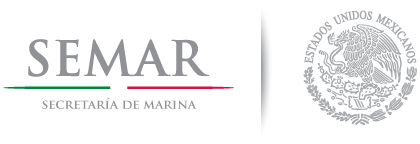 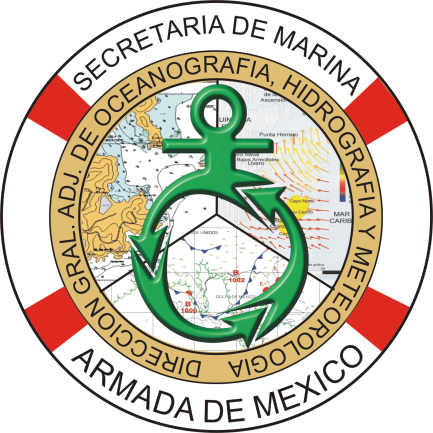 DIRECCIÓN GENERAL ADJUNTA DE OCEANOGRAFÍA, HIDROGRAFÍA Y METEOROLOGÍA
December 2016.
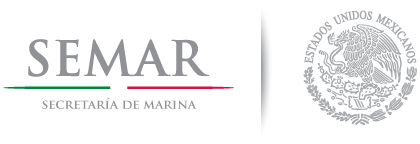 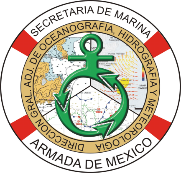 ÍNDICE
Dirección General Adjunta de Oceanografía, Hidrografía y Meteorología (DIGAOHM).
Hydrographic Surveys.
New Charts and Updates.
New Publications and Updates.
Maritime Safety Information (MSI).
C-55
Capacity Building.
Oceanographic Activities.
Other Activities.
Conclusions.
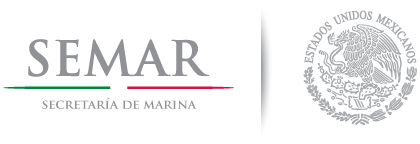 I. Dirección General Adjunta de Oceanografía, Hidrografía y Meteorología.
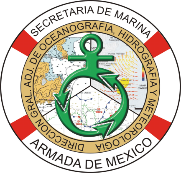 02 BRIGADAS DE LEVANTAMIENTO HIDROGRÁFICAS PACÍFICO
ARM RIO TUXPAN (BI-07)
02 BRIGADAS DE LEVANTAMIENTO HIDROGRÁFICAS GOLFO DE MÉXICO
ARM  TECOLUTLA (BI-08)
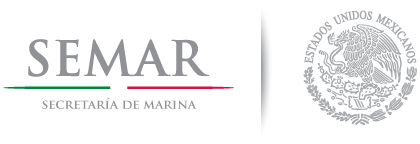 II. Hydrographic Surveys.
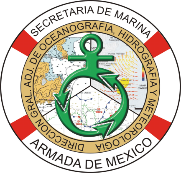 Hydrographic Campaign “La Paz and approaches, B.C.S.”
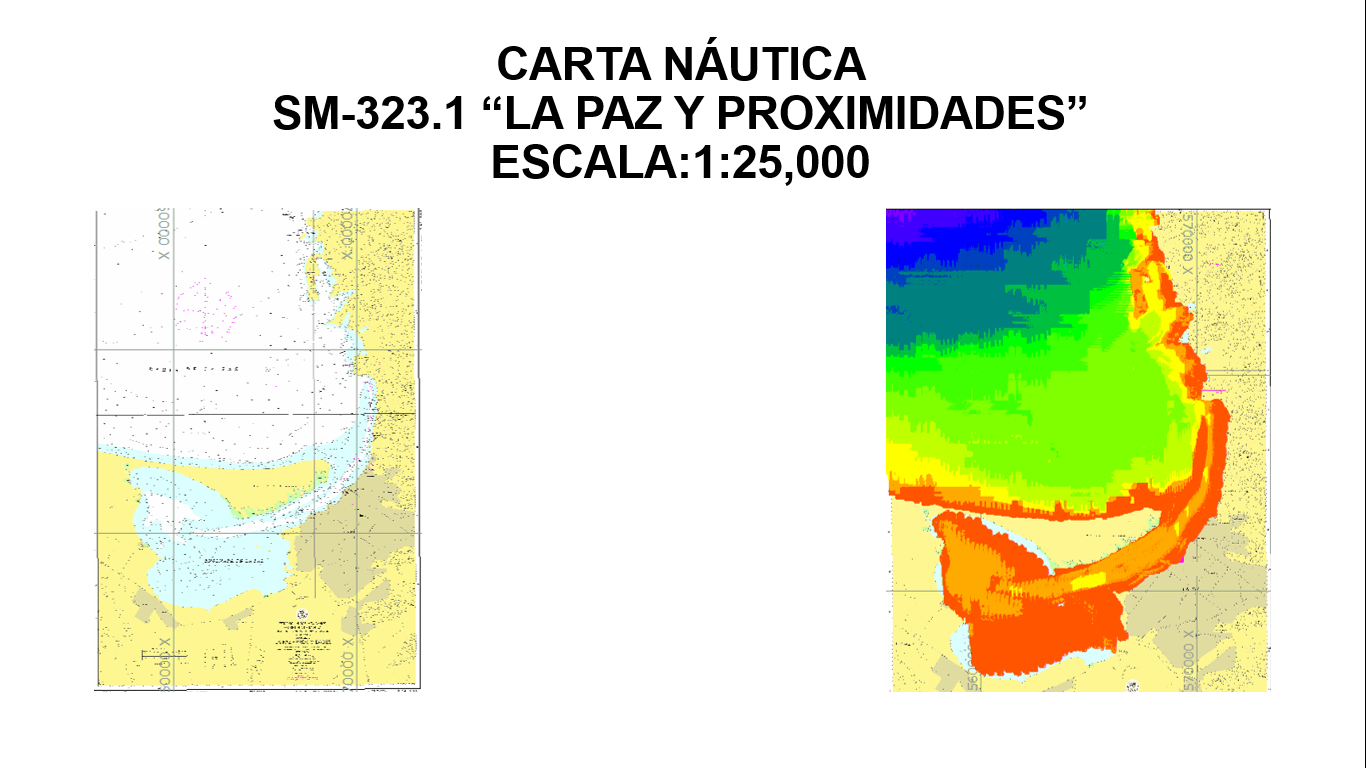 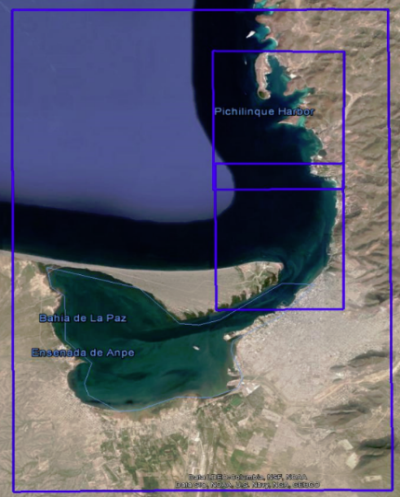 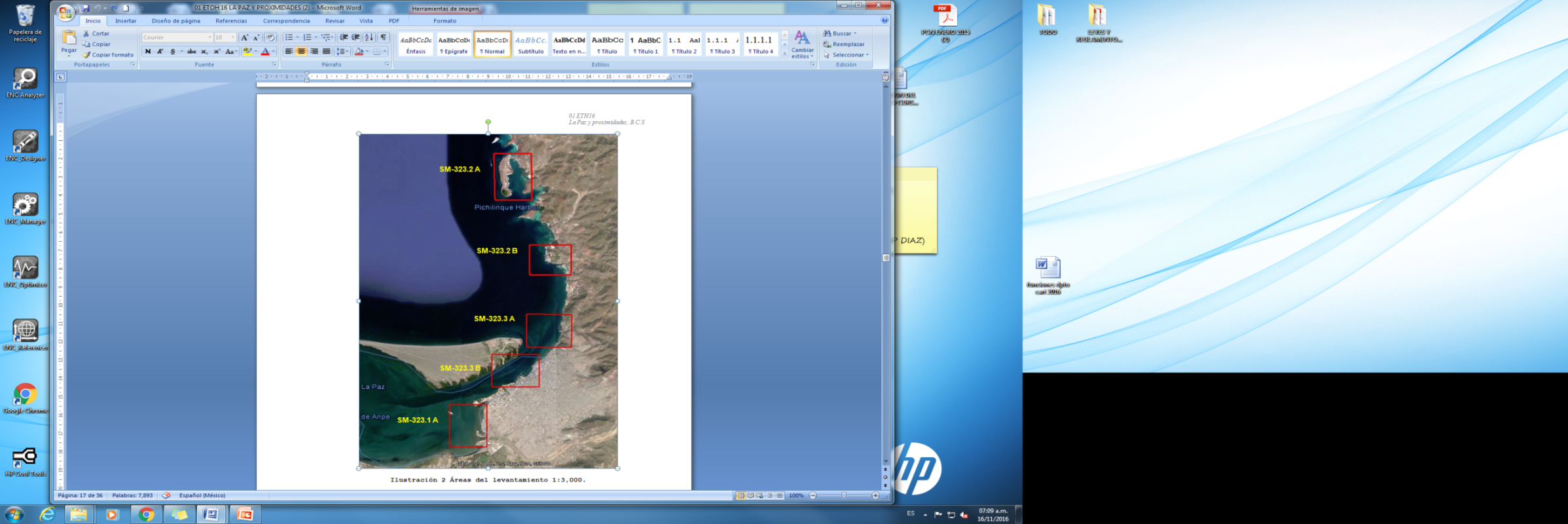 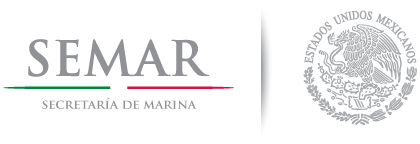 II. Hydrographic Surveys.
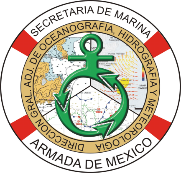 Under development hydrographic campaign at the Yucatán peninsula.
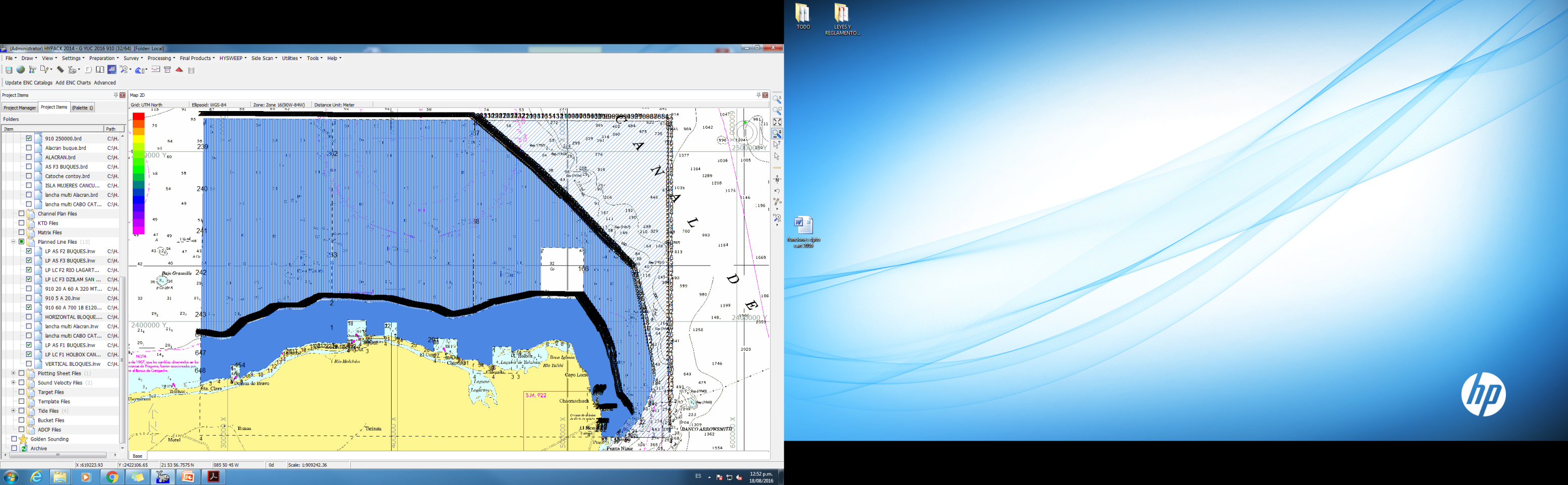 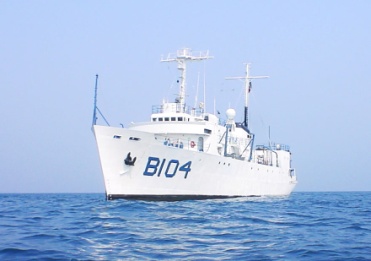 ARM Antares BI-04
Single beam
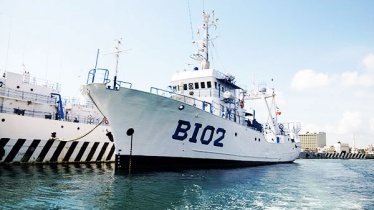 ARM Onjuku BI-02
Single beam
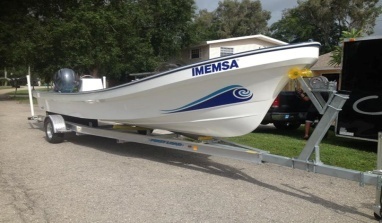 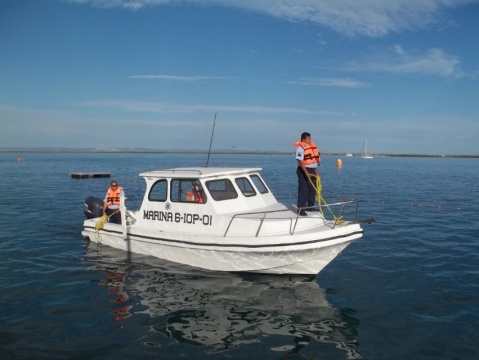 04 MIMSA
Multibeam
01 IMEMSA
Single beam
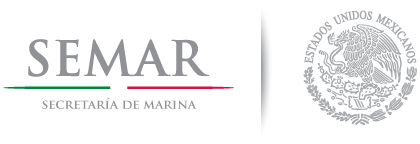 II. Levantamientos Hidrográficos.
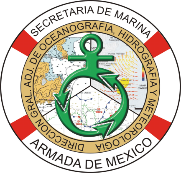 Equipment.
Transfer of the Research Vessel “Knorr” from the United States to México (ARM. “Rio Tecolutla” BI-08), that will have a multibeam echosounder Kongsberg EM 710 S and a single beam echosounder EA 600 for deep water bathymetry. 
A single beam echosounder MK III was received by donation of the Turky Cooperation Agency.
A Multibeam echosounder R2 SONIC 2024 was acquired.
An Autonomous Surface Vehicle was developed by the Mexican Navy and the University of Baja California for bathymetry in shallow waters.
Two plotters for POD nautical charts.
Single beam echosounders are being acquired for three of the Oceanographic Vessels.
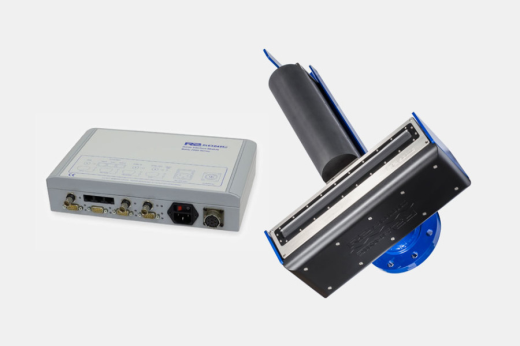 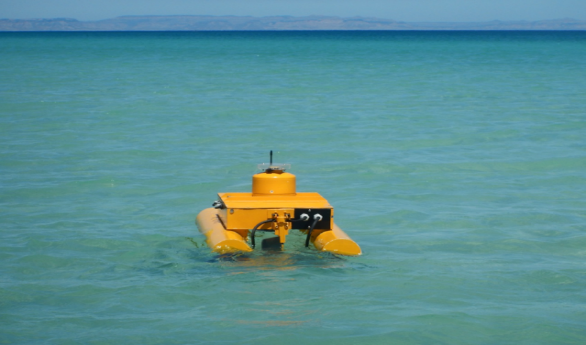 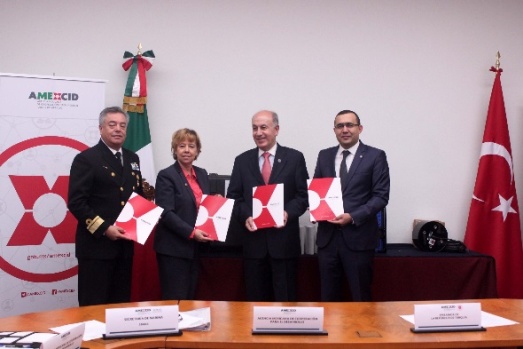 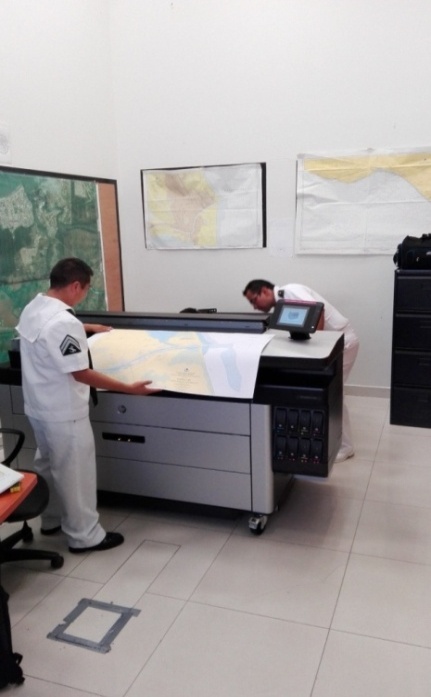 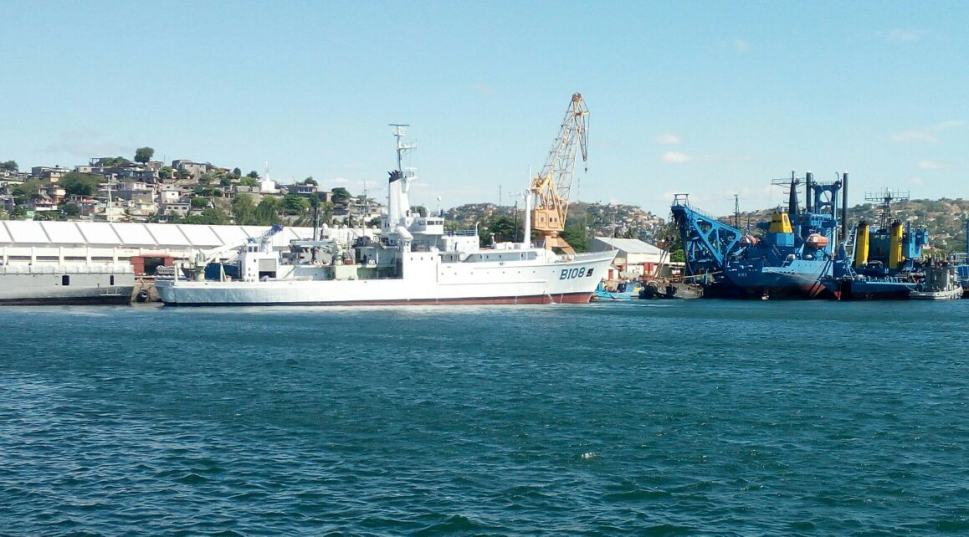 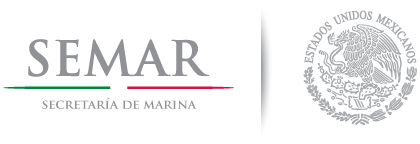 III. New Charts and Updates.
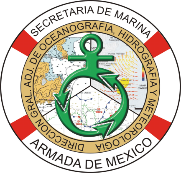 New ENC.
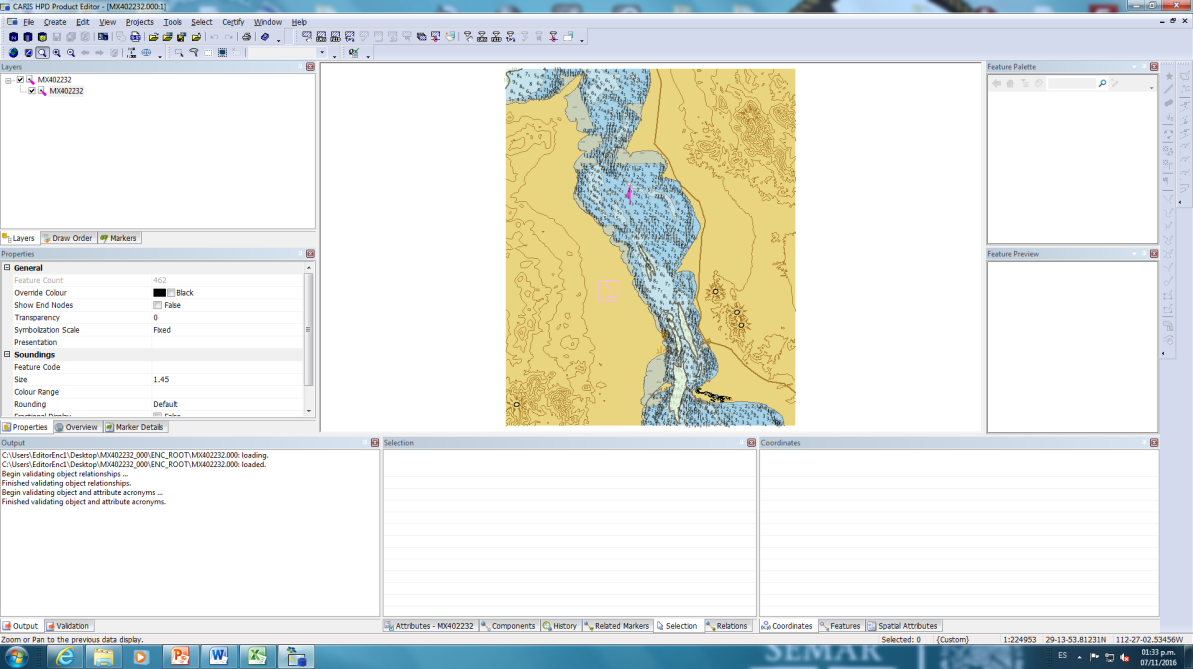 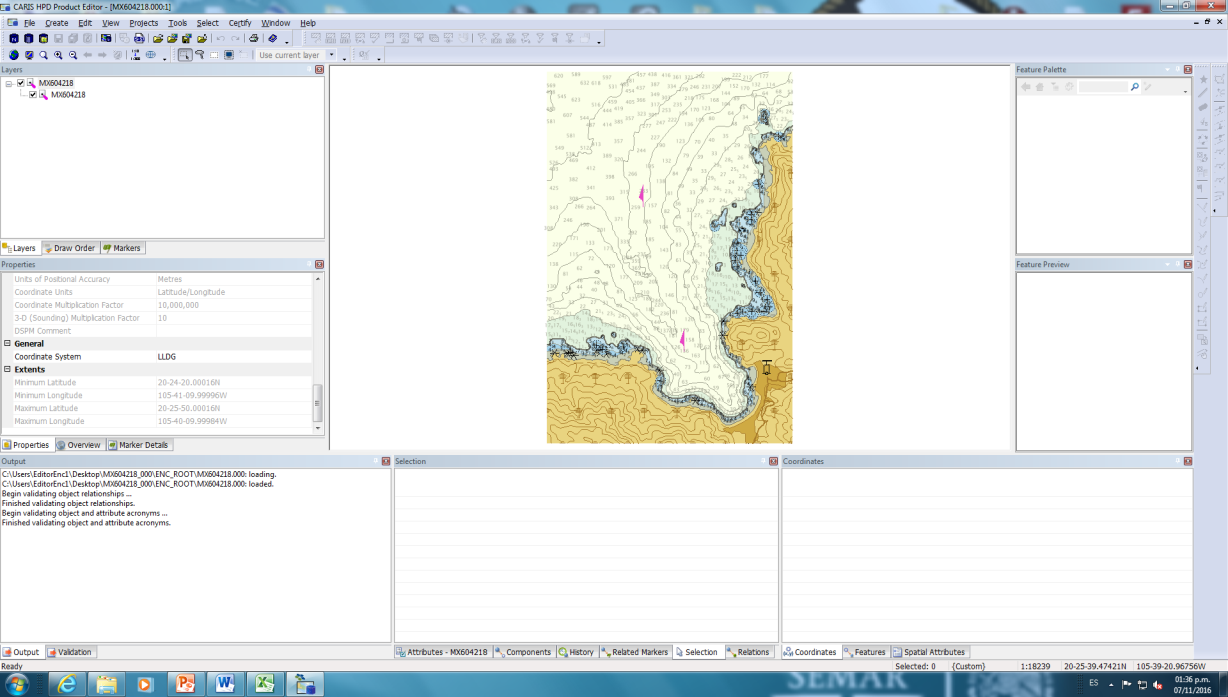 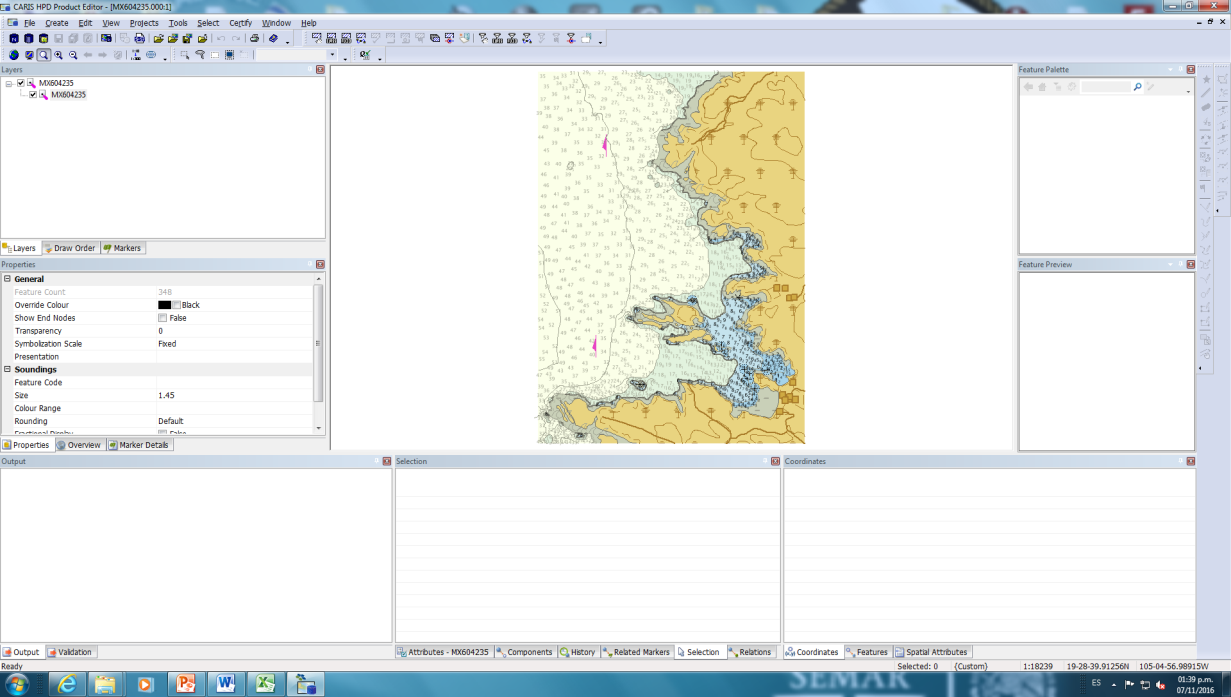 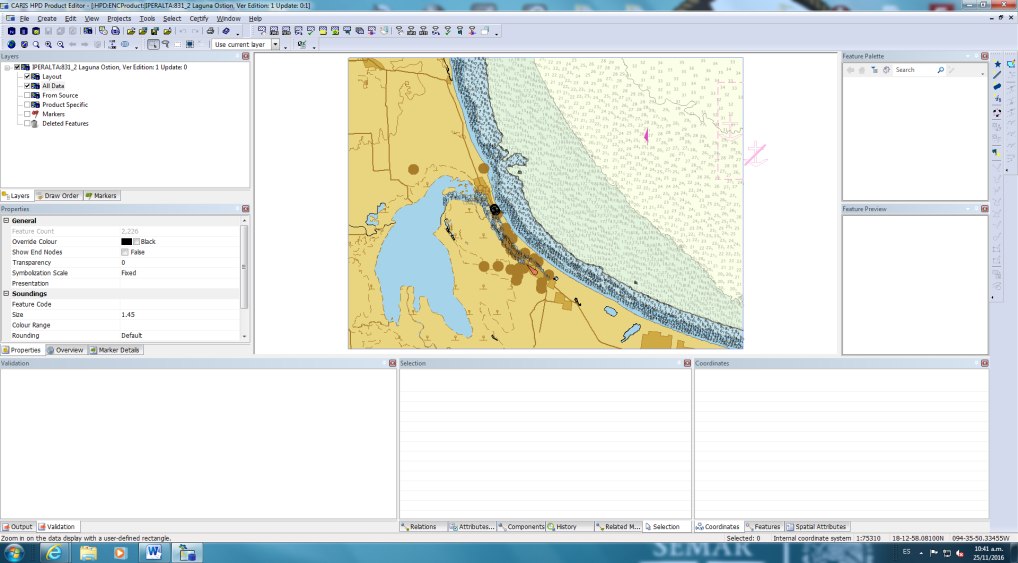 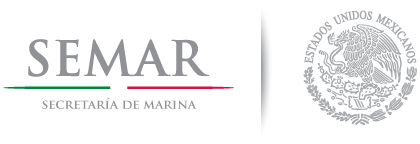 III. New Charts and Updates.
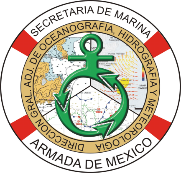 New Printed Charts.
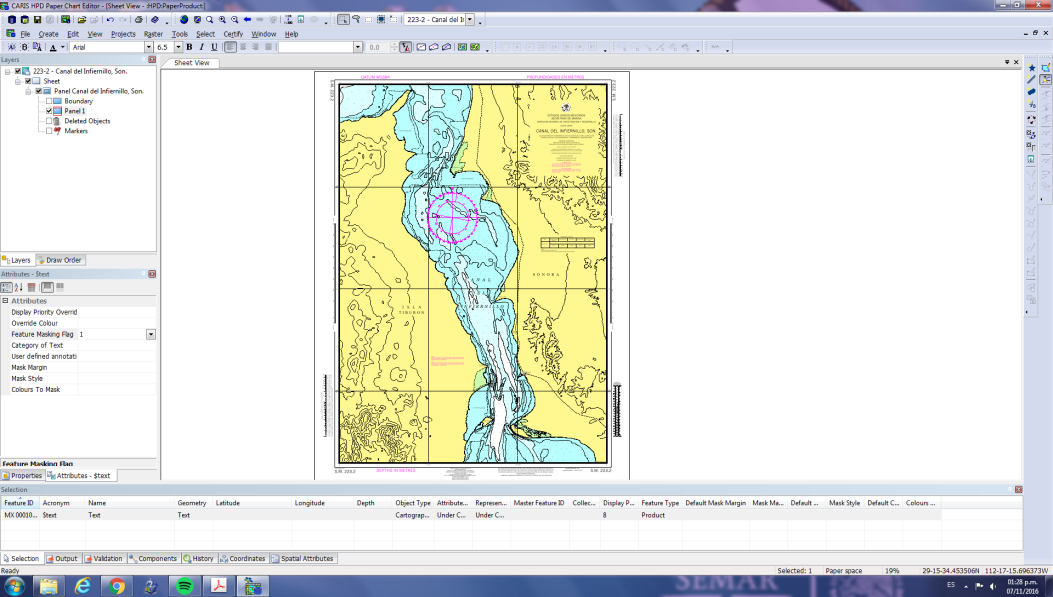 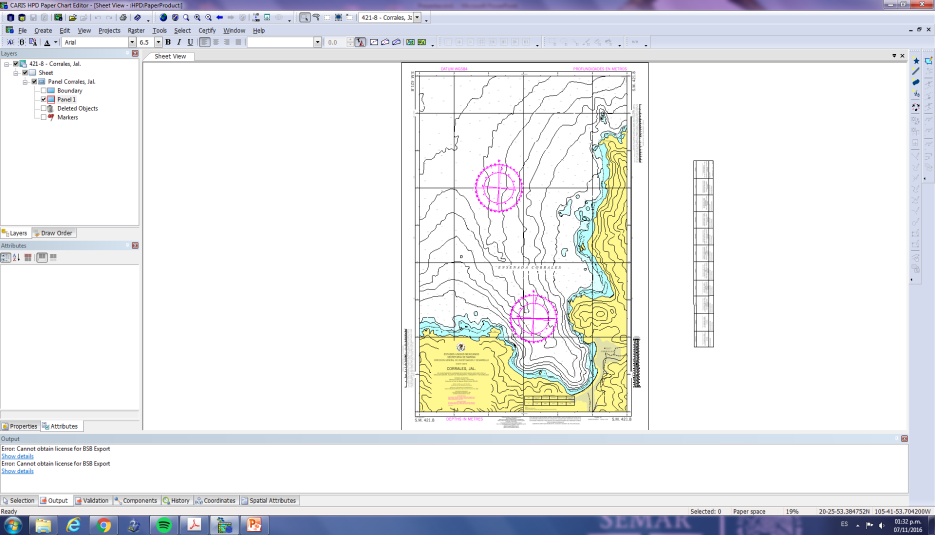 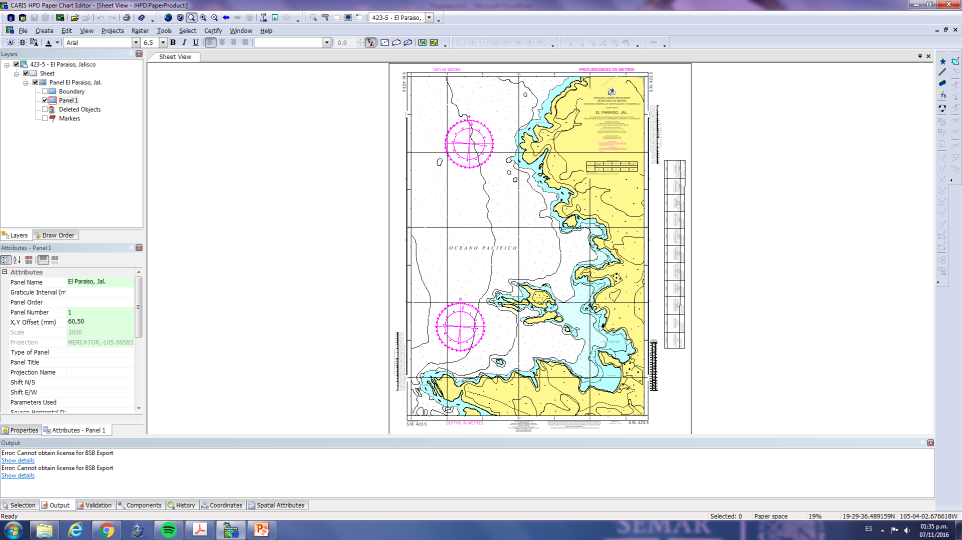 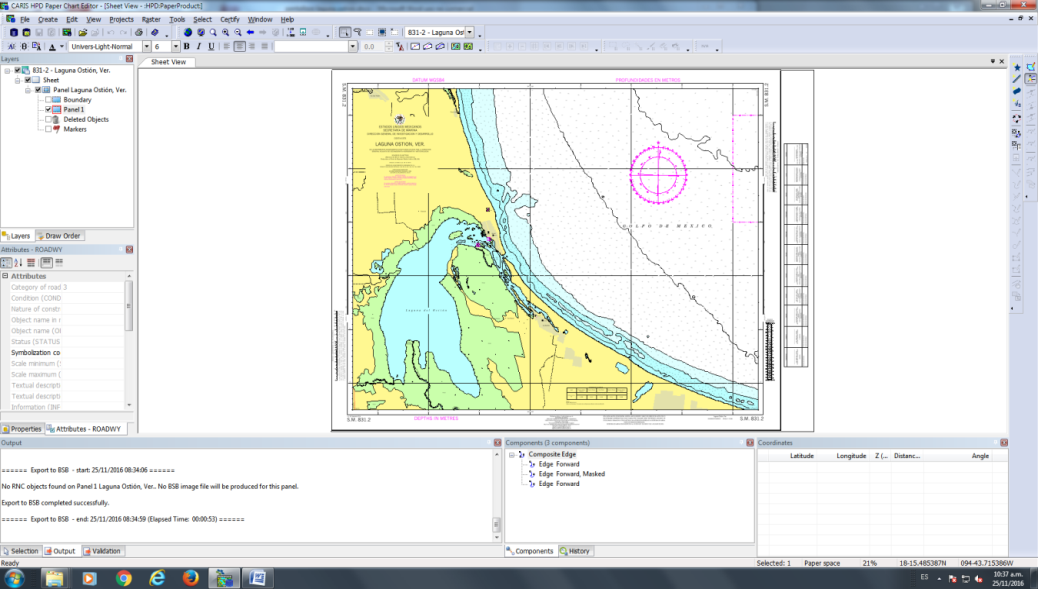 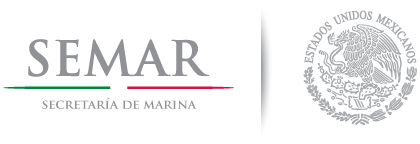 III. New Charts and Updates.
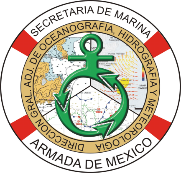 ENC updates.
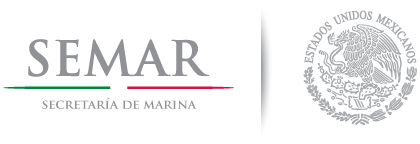 III. New charts and Updates.
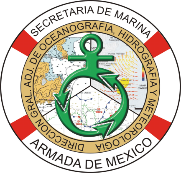 Printed Nautical Chart Updates.
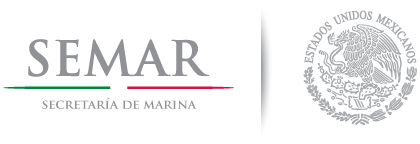 IV. New Publications and Updates.
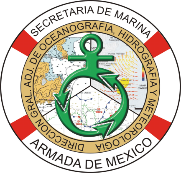 Printed
Nautical Almanac
Tide Tables
Tide Graphics
Pacific and Gulf of Mexico Coast Pilots
Digital.
Catalog of Nautical Charts and Publications
Notice to Mariners
Meteorology Forecast
Mexican Coast Pilot
México Chart No. 1
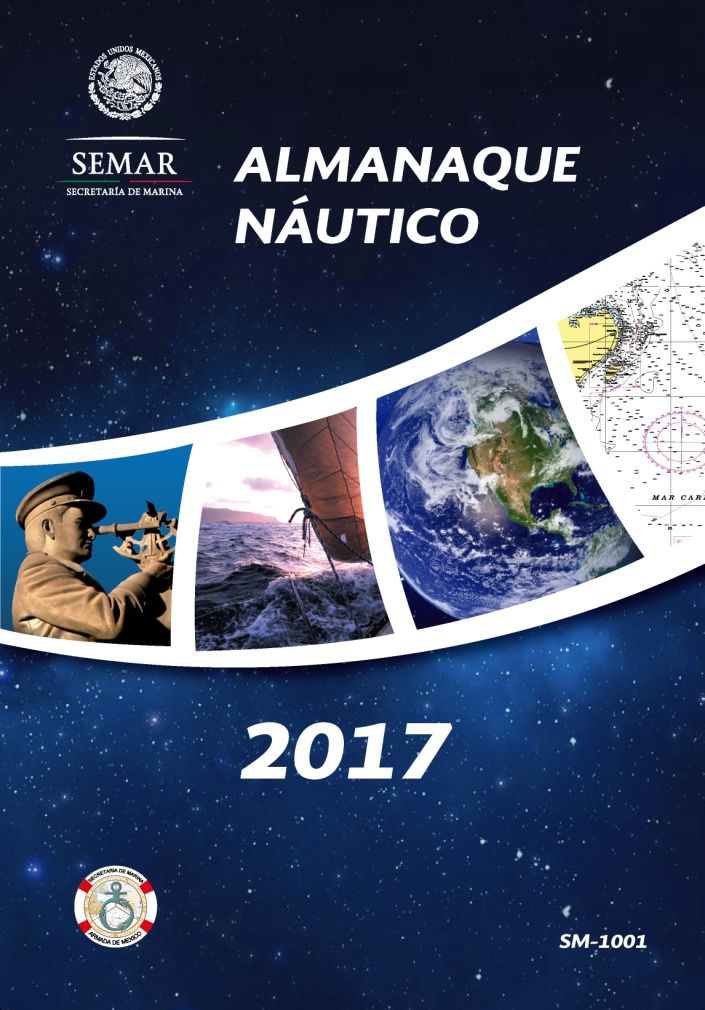 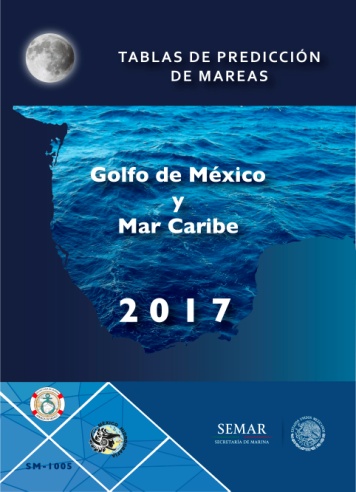 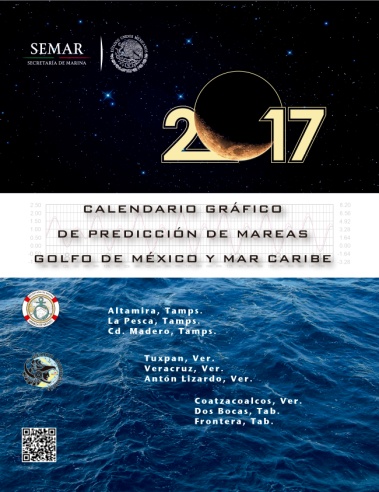 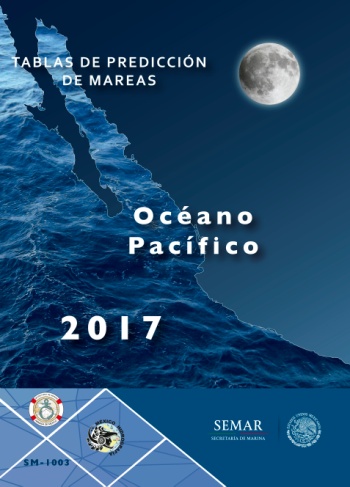 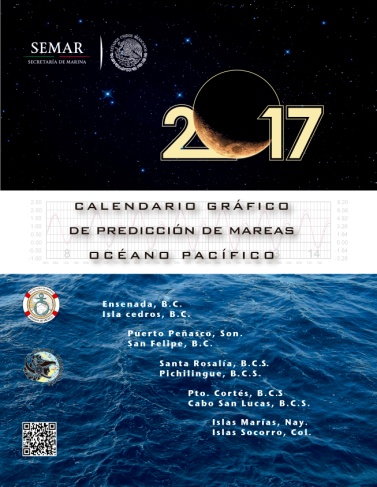 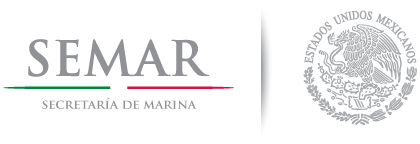 V. Maritime safety Information (MSI).
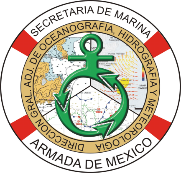 Emission of MSI of the Marine Zones of Mexico through Notice to Mariners and the Regional NAVAREA Coordinator.
In 2016 México has emitted 391 Local and Coastal Warnings, 197 NAVAREA Warnings of the Gulf of México and 159 of the Pacific Area of México
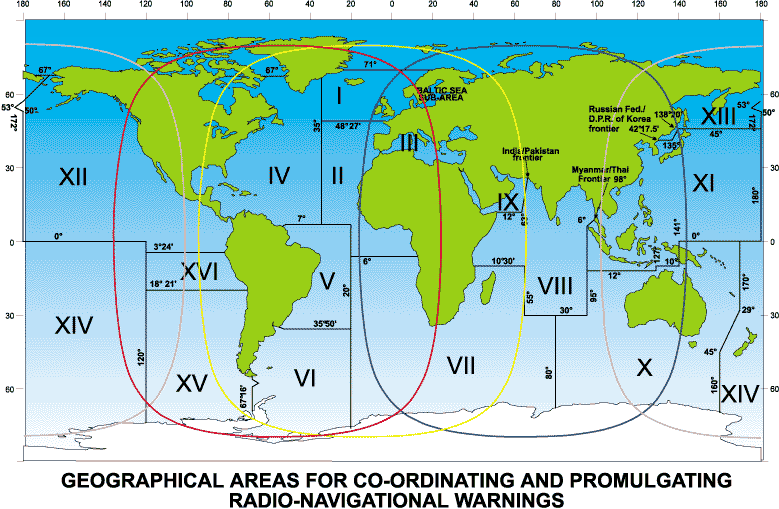 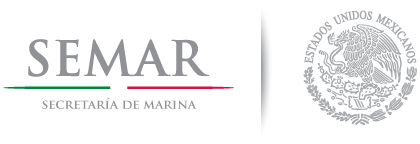 VI. C-55.
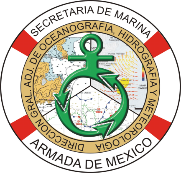 In México the Secretary of the Navy is in charge of conducting hydrographic surveys in National Waters according to the IHO standards.
México is producing Printed Nautical Charts, ENC and Raster Charts according to a National Chart Scheme called National Program for Nautical Charts.
México also produce Notice to Mariners which can be consulted on the navy web page http://digaohm.semar.gob.mx/hidrografia/avisosalosmarinos.html, and MSI through the NAVAREA regional Areas IV y XII. The Secretary of transportation also emit warning information that can be consulted in its web page http://www.sct.gob.mx/index.php?id=209.
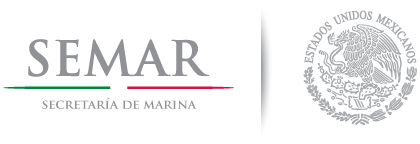 VII. Capacity Building.
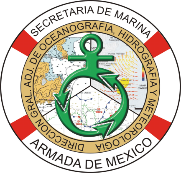 The Secretary of the Navy have a one year program on Hydrography and Cartography in Veracruz. This year there are four students from the mexican navy and one from Guatemala. 
From April 27 to 29 Mexico had the “Third Mexican Hydrographic Conference” at Ciudad del Carmen, Campeche, with the participation of 730 people from 26 countries, and 27 companies, 
On the Project to Strengthen Hydrographic Capabilities in Mesoamerica and the Caribbean Sea (FOCAHIMECA) four training workshops were held for personel of 24 countries. Starting in January of the next year 06 people from the FOCAHIMECA project will attend the specialty of Hydrography and Cartography.
On the Capacity Building Program of the MACHC region 08 people attended the MSDI course in Veracruz.
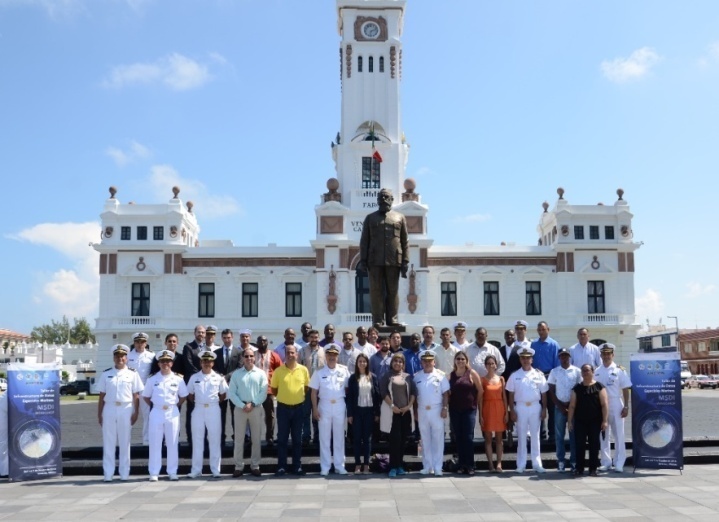 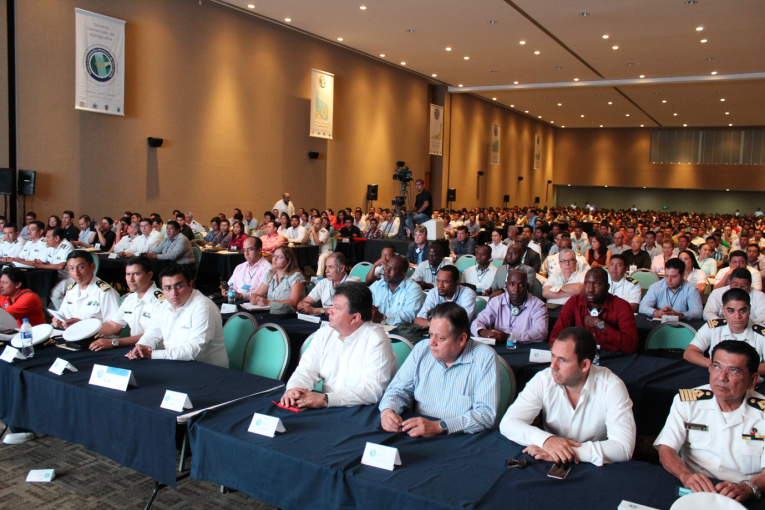 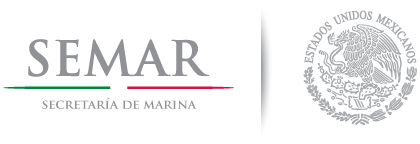 VII. Capacity Building.
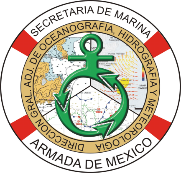 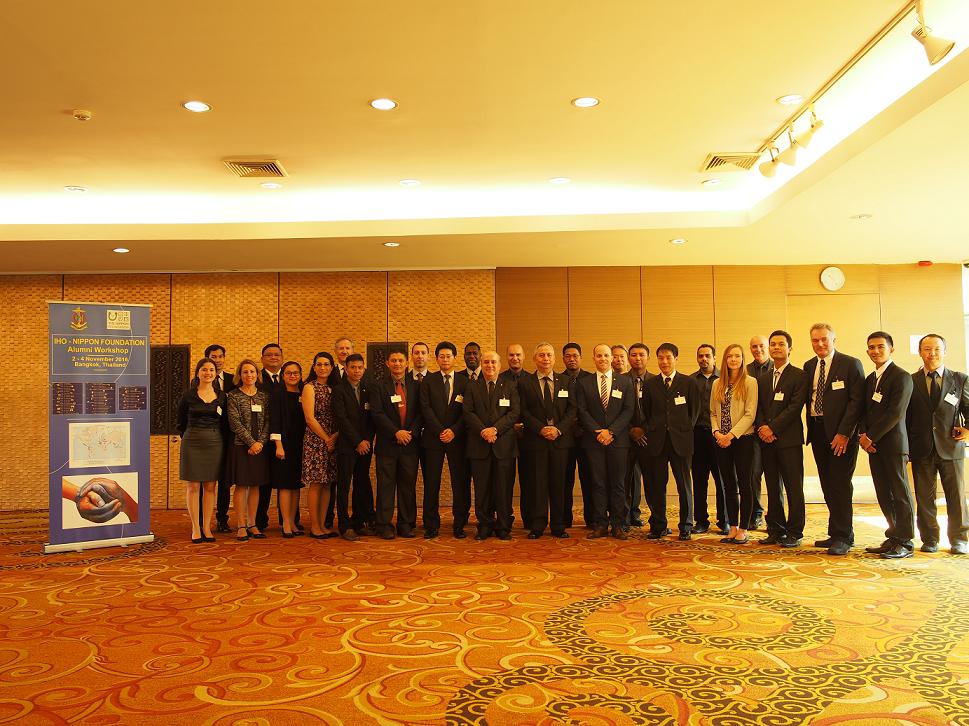 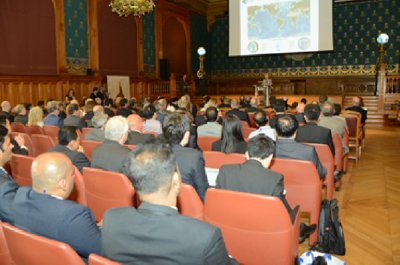 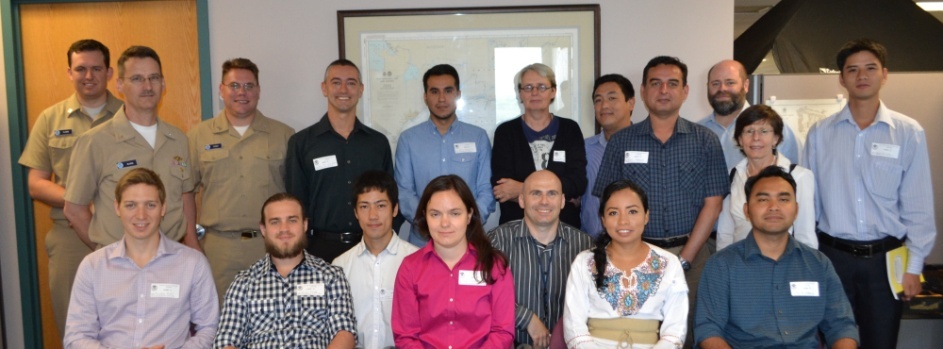 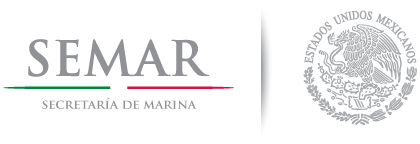 VIII. Oceanographic Activities.
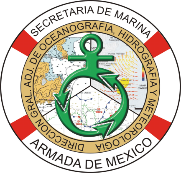 Resume of the oceanographic activities of the Secretary of the Navy.
Acquisition of 21 tide gauges to expand the national tide gage network. 
20 Oceanographic cruises were conducted.
Acquisition of oceanographic equipment for the Oceanography Institutes and Stations and the oceanographic vessels.
Implementation of the first stage of the National Oceanographic Information Archive (AION).
Reorganization of the Oceanography Institutes and stations to optimize their.
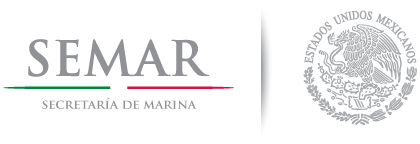 Other Activities.
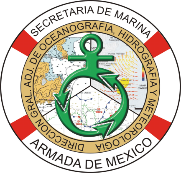 The National Program for Nautical Charts was reviewed, after this it passes from a 427 chart scheme to a 258 chart scheme considering the existing maritime infrastructure, Naval installations, main maritime routes, IHO specifications. This new 258 scheme will help to better plan our surveys and will lead the production of nautical charts.
On October 15 2015, the Mexican Navy took the head of the Commission for the Sustainable Management of Coast and Seas (CIMARES).
On April 8 2016, the statutes of CIMARES were emitted.
On July 5 2016, the National Program of Oceanography Research was emitted.
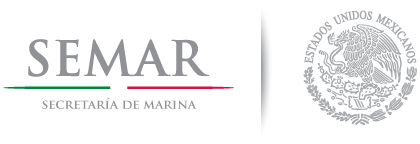 Conclusion.
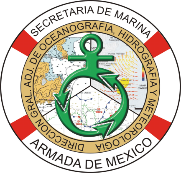 México and the Secretary of the Navy conduct Oceanography, Hydrography and Meteorological research to support Naval Operations and contribute to the Maritime National Development, safety of life at sea and protection of the marine and coastal environment.
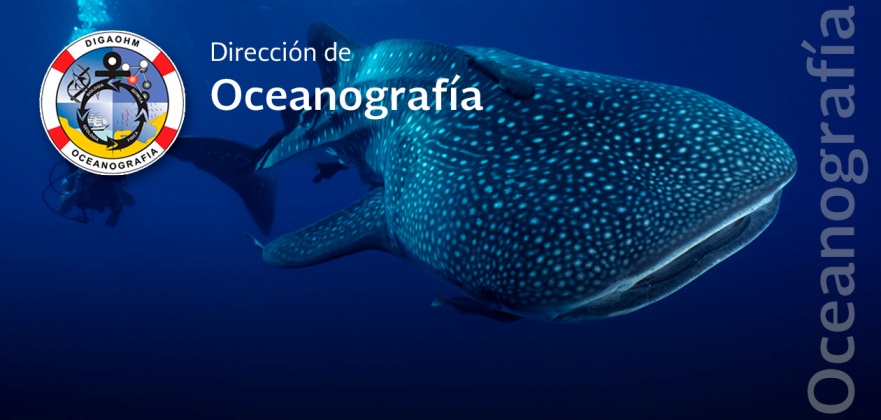 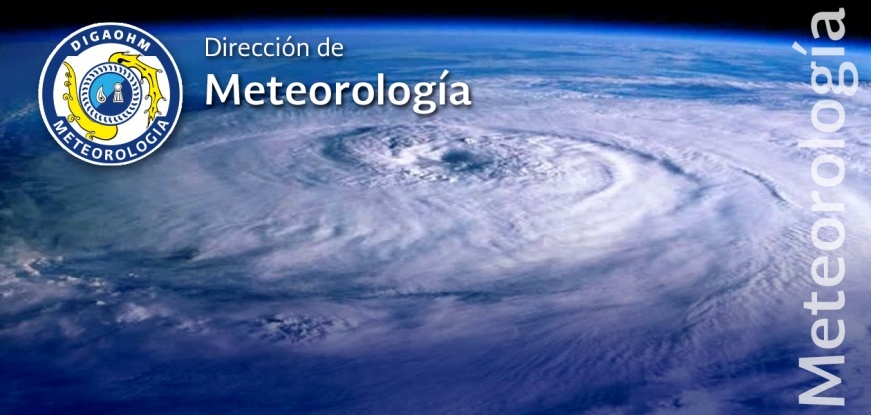 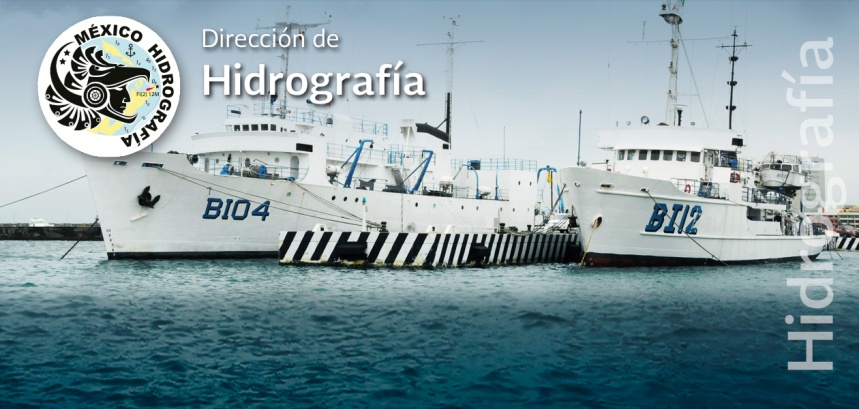 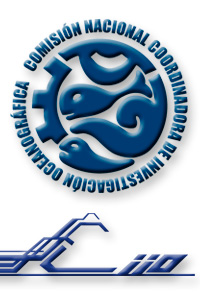 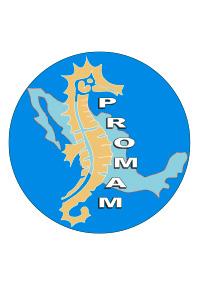 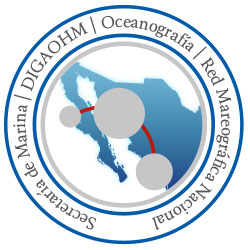 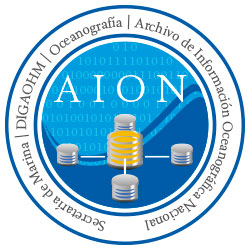 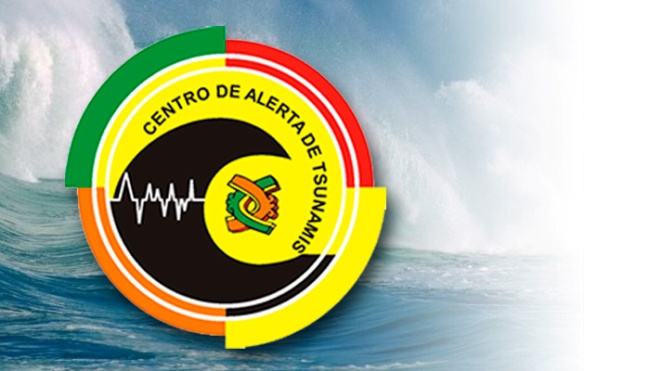 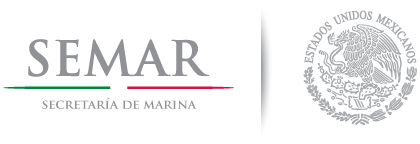 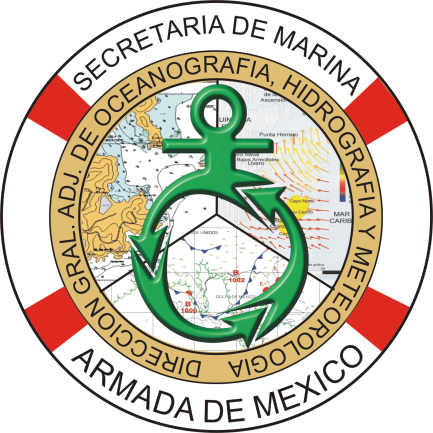 DIRECCIÓN GENERAL ADJUNTA DE OCEANOGRAFÍA, HIDROGRAFÍA Y METEOROLOGÍA
Diciembre de 2016.